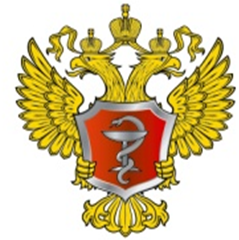 МИНИСТЕРСТВО ЗДРАВООХРАНЕНИЯ РОССИЙСКОЙ ФЕДЕРАЦИИ
Первый заместитель 
	Министра здравоохранения Российской Федерации 	

	И. Н. Каграманян
Нормативно-правовое регулирование
процедуры аккредитации специалистов 
в Российской Федерации
РОССИЯ 2016
Структура нормативно-правового и методического регулирования 
процедуры аккредитации специалистов
- до 1 января 2016 года отсутствовало нормативно-правовое регулирование системы аккредитации специалиста;
- статья 69 Федерального закона №323-ФЗ не содержала норм, разъясняющих систему и процедуру аккредитации специалистов;
- отсутствовали полномочия по организации проведения аккредитации специалистов  и утверждению подзаконных нормативных правовых актов.
Иерархия нормативно-правовой системы, 
регулирующей процедуру аккредитации специалистов
Изменения в Федеральный закон №323-ФЗ «Об основах охраны здоровья граждан в Российской Федерации»
Федеральным законом от 29 декабря 2015 года №389 
«О внесении изменений в отдельные законодательные акты Российской Федерации» внесены следующие изменения в Федеральный закон от 21.11.2011 №323-ФЗ 
«Об основах охраны здоровья граждан в Российской Федерации»:

 выдача сертификатов пролонгирована до 2021 года, а право на осуществление медицинской деятельности на основании сертификатов специалиста – до 2026 года;

 регламентировано, что переход к процедуре аккредитации специалиста будет поэтапным. Сроки и этапы указанного перехода в отношении отдельных категорий лиц, имеющих медицинское, фармацевтическое или иное образование, определяются Минздравом России;

аккредитация специалиста проводится аккредитационными комиссиями;

аккредитационные комиссии формируются Минздравом России с участием некоммерческих профессиональных организаций;

Минздрав России уполномочен утвердить:

 сроки и этапы аккредитации специалистов, а также категории лиц, имеющих медицинское, фармацевтическое или иное образование и подлежащих аккредитации специалистов»;

 положение об аккредитации специалиста;

 порядок выдачи, форму и технические требования к свидетельству об аккредитации специалиста.
Приказ Минздрава России от 25 февраля 2016 г. № 127н
Приказ Минздрава России от 25 февраля 2016 г. № 127н  утвердил сроки и этапы аккредитации специалистов, а также категорий лиц, имеющих медицинское, фармацевтическое или иное образование и подлежащих аккредитации специалистов (направлен на государственную регистрацию)
Все специалисты прошли процедуру аккредитации специалистов
Первичная аккредитация
-лиц, завершивших обучение по образовательной программе  ВО (уровень бакалавра и уровень магистратуры), СПО
Первичная
специализированная
аккредитация
лиц, завершивших обучение по программе ординатуры;
лиц, прошедших программу профессиональной переподготовки;
лиц, получивших медицинское или фармацевтическое образование в иностранных государствах
лиц, получивших иное высшее образование (осуществляющих мед.деятельность)
Сертификация иных лиц
Первичная аккредитация
лиц, завершивших обучение по основной образовательной программе ВО по всем специальностям (уровень специалитет).

Сертификация 
иных лиц
Первичная аккредитация
лиц, завершивших обучение по основной образовательной программе ВО по специальностям «стоматология» и «фармация»;

Сертификация иных лиц
Периодическая аккредитация 
 - иные лица, не прошедшие процедуру аккредитации специалистов  на этапах 1-3
Переход указанных специалистов на программу непрерывного медицинского образования
2026 год
Первый этап
2016 год
Второй этап
2017 год
Третий этап
2018 год
Четвертый этап
2021 год
Приказ Минздрава России 
«Об утверждении Положения об аккредитации специалистов»
Виды аккредитации специалистов:
 первичная аккредитация специалиста
 первичная специализированная аккредитация специалиста
 периодическая аккредитация специалиста
Лицо, выполнившее учебный план по основной образовательной программе высшего образования или среднего профессионального образования
аккредитация*
Непрерывное медицинское образование
Право на осуществление профессиональной  деятельности
Лицо, завершившее освоение  программы непрерывного медицинского образования
Лицо, завершившее освоение  программы подготовки кадров высшей квалификации (ординатура, ПП)
аккредитация***
аккредитация**
Аккредитация специалистов проводится аккредитационной комиссией, в состав которой на правах сопредседателей входят представители ПРОФЕССИОНАЛЬНЫХ НЕКОММЕРЧЕСКИХ ОРГАНИЗАЦИЙ, РАБОТОДАТЕЛЯ И ОБРАЗОВАТЕЛЬНОЙ ОРГАНИЗАЦИИ

Аккредитация специалистов проводится В ПОМЕЩЕНИЯХ ОБРАЗОВАТЕЛЬНЫХ (НАУЧНЫХ) ОРГАНИЗАЦИЙ С ИСПОЛЬЗОВАНИЕМ ПРИНАДЛЕЖАЩЕГО ИМ МАТЕРИАЛЬНО-ТЕХНИЧЕСКОГО ОБЕСПЕЧЕНИЯ
ОЦЕНКА ЗНАНИЙ/НАВЫКОВ АККРЕДИТУЕМОГО ЛИЦА
ПЕРВИЧНАЯ АККРЕДИТАЦИЯ
ПЕРВИЧНАЯ СПЕЦИАЛИЗИРОВАННАЯ АККРЕДИТАЦИЯ
ПЕРИОДИЧЕСКАЯ АККРЕДИТАЦИЯ
Проект приказа проходит общественное обсуждение на сайте http://regulation.gov.ru/p/41378
Иные акты, направленные на организацию и 
методическое сопровождение процедуры аккредитации
Свидетельство об аккредитации специалиста является документом, подтверждающим допуск лица к осуществлению медицинской деятельности или фармацевтической деятельности на территории Российской Федерации
Приказ Минздрава России утвердит:
 порядок выдачи свидетельства об аккредитации специалиста;
 форму свидетельства об аккредитации специалиста;
 технические требования к свидетельству об аккредитации специалиста.
Для осуществления методического сопровождения аккредитации специалистов Министерство здравоохранения Российской Федерации на базе подведомственных образовательных и (или) научных организаций формирует Методический центр аккредитации.
Приказом Минздрава России регламентировано:
 сформировать Методический центр аккредитации;
 предусмотреть следующий функционал: организует разработку оценочных средств, используемых при проведении аккредитации специалистов, формирует фонд оценочных средств, используемых при аккредитации специалистов, разрабатывает и предоставляет необходимое программное обеспечение, разрабатывает и актуализирует образовательные программы для подготовки сопредседателей АК, готовит сопредседателей АК, формирует и актуализирует реестр сопредседателей АК, рассматривает апелляционные обращения, информирует физических и юридических лиц о порядке и условиях проведения аккредитации специалистов, а также осуществляет иные необходимые мероприятия.